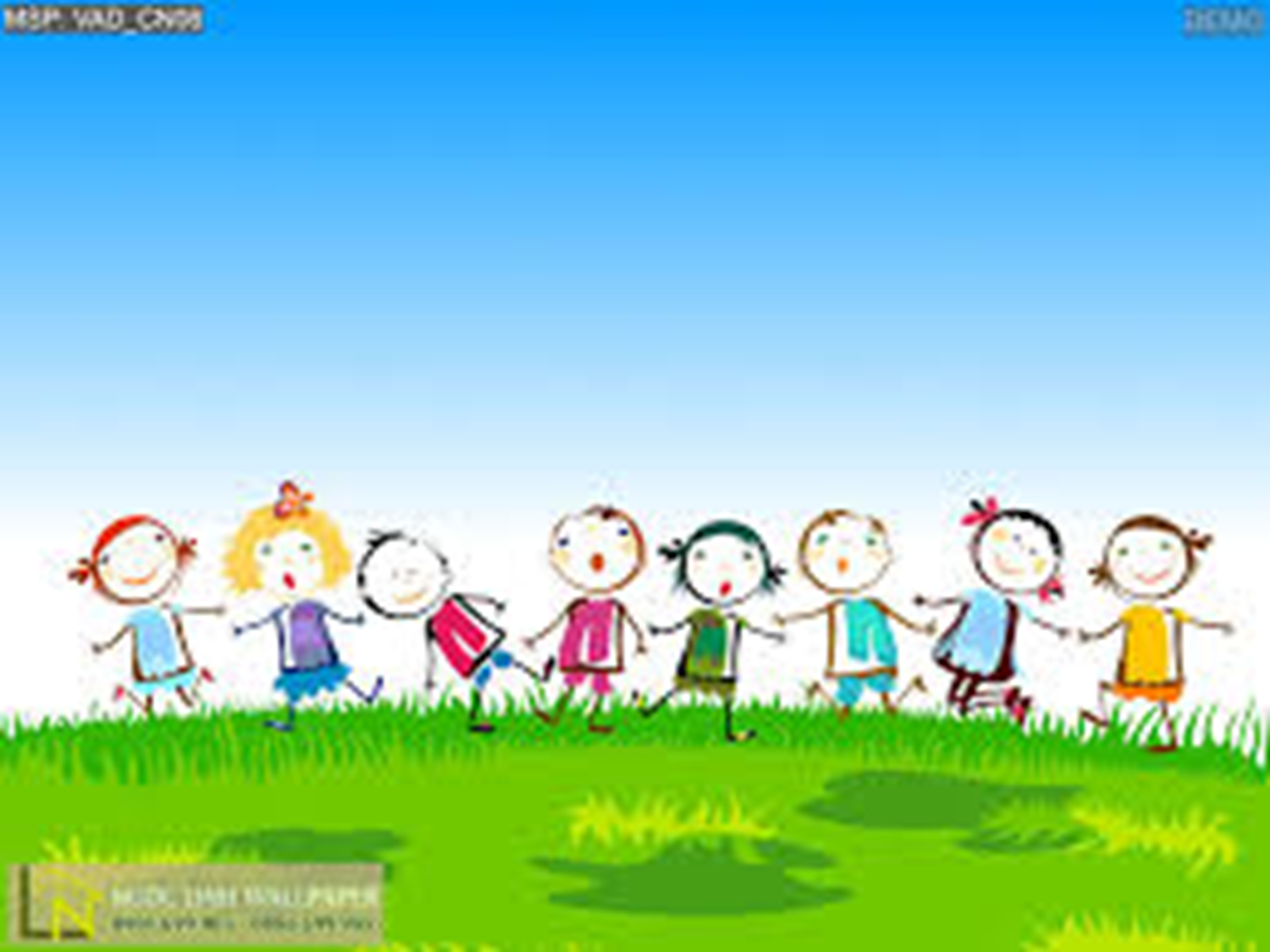 CHÀO MỪNG QUÝ THẦY CÔ VỀ DỰ GIỜ THĂM LỚP
MĨ THUẬT – LỚP 2
KIỂM TRA ĐỒ DÙNG HỌC TẬP
MĨ THUẬT

CHỦ ĐỀ 4: KHU RỪNG NHIỆT ĐỚI
           BÀI 3: TẮC KÈ HOA
NHẬN BIẾT ĐẶC ĐIỂM CỦA TẮC KÈ HOA
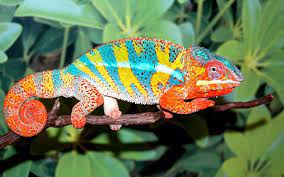 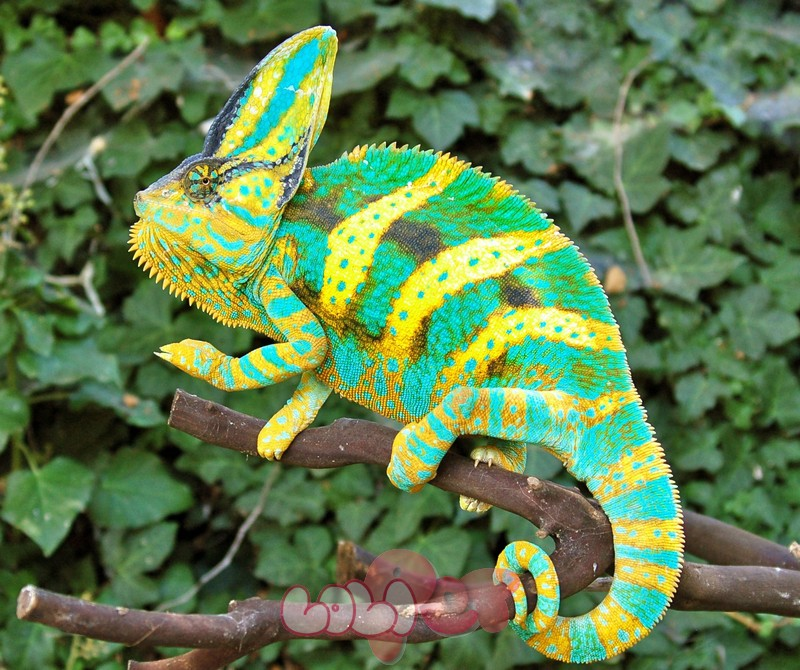 - Tăc kè hoa có hình dáng, maù sắc ntn?
- Đặc điểm của tắc kè hoa có gì đặc biệt?
CẤU TẠO TẮC KÈ HOA
Đầu
Thân
Đuôi
Chân
KÊT LUẬN

- Tắc kè là loài bò sát có khả năng đổi màu rất tài tình, khiến nhiều người cảm thấy thích thú. Chúng đã dùng khả năng này để ngụy trang cho mình nhằm tránh thoát khỏi móng vuốt của kẻ thù.
- Cơ thể tắc kè có cấu tạo hoàn chỉnh với cái đầu dẹt, có hình tam giác nhọn hướng về phía mõm và được bao phủ bởi một lớp vảy nhỏ, dạng hạt, xếp xen kẽ.
CÁCH VẼ TẮC KÈ HOA
- Nêu các bước vẽ tắc kè hoa?
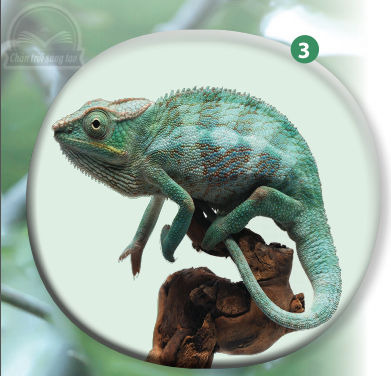 B1: Vẽ hình tắc kè hoa bằng nét
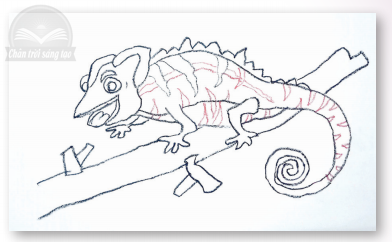 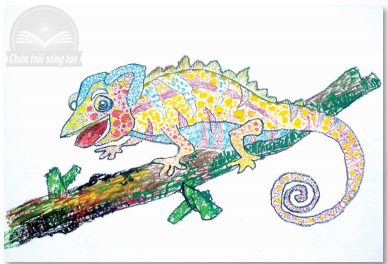 B2:Trang trí tắc kè hoa bằng nét,màu
B3: Vẽ màu cho tắc kè hoa thêm sinh động
BÀI THAM KHẢO
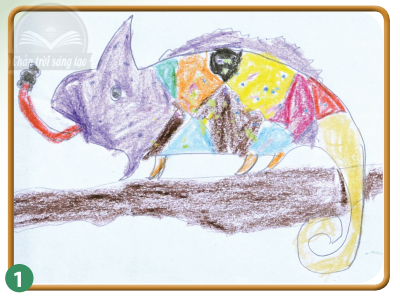 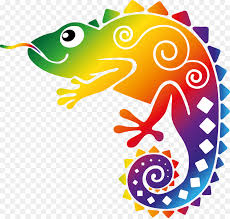 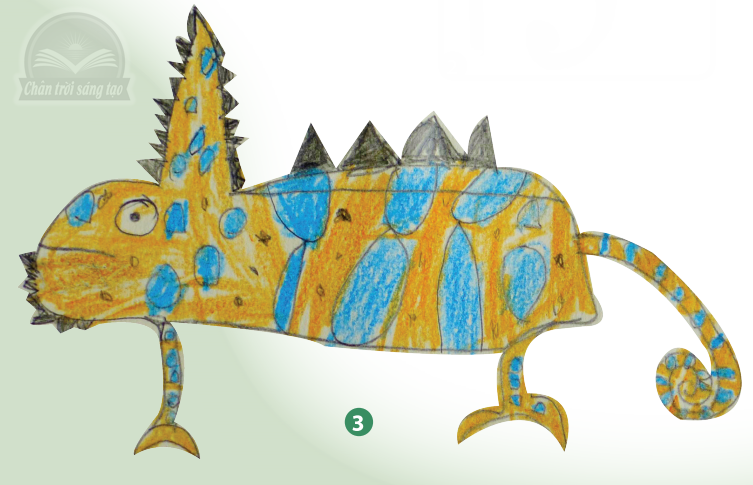 BÀI THAM KHẢO
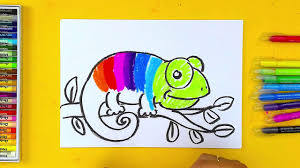 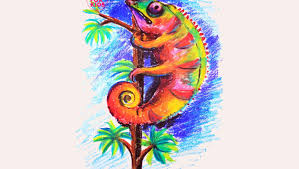 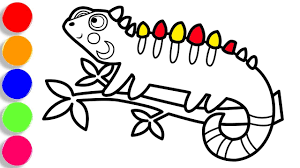 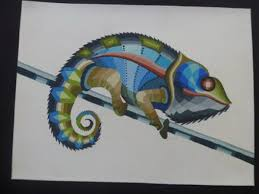 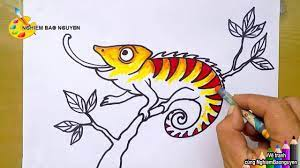 THỰC HÀNH
- Vẽ tắc kè hoa yêu thích
- Vẽ màu sinh động
- Vẽ trên giấy a4
TRƯNG BÀY SẢN PHẨM VÀ CHIA SẺ
TẠO BỨC TRANH TẮC KÈ HOA TRONG RỪNG CÂY
DẶN DÒ
Hoàn thành tiếp bài vẽ 
Chuẩn bị đồ dùng cho bài  học sau.
BÀI HỌC ĐẾN ĐÂY LÀ KẾT THÚC
                  
                     THANKS!